“What Steps To Follow If My Mobile Is Stolen Or Lost”
Presented by:
Sandip Samadhan Waghmare
(ACST)
Class – D
(CPTP-6, 2019)
YASHADA,PUNE
Steps to follow
Feature phone
Steps to follow-Smart phone
Step: 1
If your phone is definitely lost, don't worry, there's still hope. Gmail to the rescue. 
 You can get similar results by searching "find my phone or Android device manager." You'll still need to sign in to your Gmail though.
steps:2
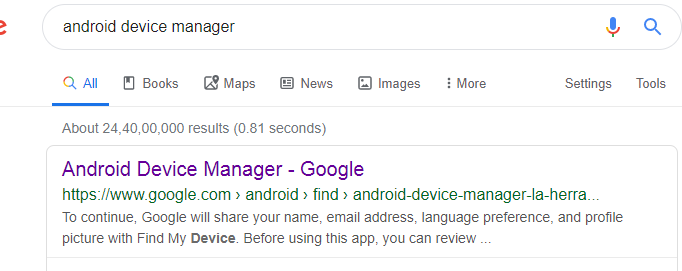 Step:3
step:4
Locate Lost Android DeviceClick the button at the upper right corner. Android Device Manager will try to contact your Lost Android phone. Please wait patiently.
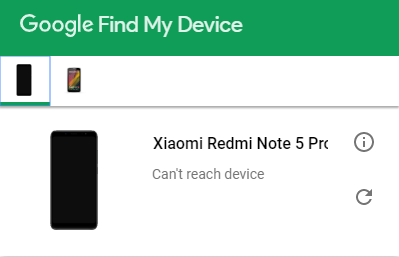 Step:5
Ring/Erase/Lock Your Lost DeviceYour lost Android phone is located. 
As the screenshot shows, Ring: You can click the button "Ring" 
     and figure out whether your phone 
     is nearby.
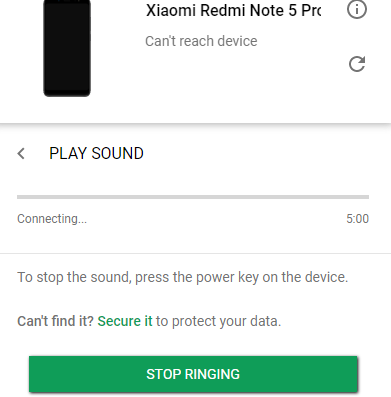 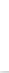 Step:6
Lock: If the missing phone is not around you and you are worried that your phone is stolen by someone, click the "Lock" button. The current lock screen will be replaced with a password lock. You can input a recovery message, which will show on the lock screen of your lost Android and inform the guy to return it back. And it is available to enter phone number. A button to call the number will show on your lock screen.
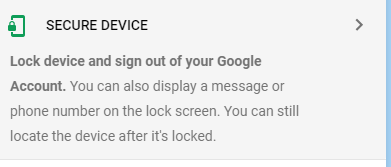 Step:7
Erase: If you think you have lost your device for good and would like to erase all data in the lost phone, click "Erase". This performs a factory reset on your device. Your apps, photos, music, and settings will be deleted.
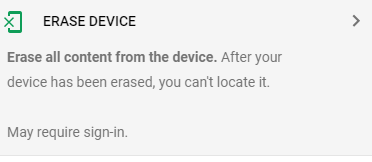 Step:8
Alert the police.
You may or may not get your phone back, but you might need a police report if you have to protest fraudulent charges made with your device, and the police are definitely tracking device thefts.